Internet — Past, Present (and Future)José Legatheaux Martins
An engineer point of view (by 2010)
Internet
How big is it today
How it was born and has grown, including in Portugal
Why is it different
What main challenges does it faces in next years
The Internet
Is the largest public communications network ever build
Will embrace and replace current telephone and television networks 
Will become the privileged way to diffuse content (newspapers, music, films, books, ...)
Remote health assistance, surveillance and monitoring, ... will be increasingly supported by the Internet
Probably, even critical infrastructures monitoring and control (e.g. power grids) networks as well as critical closed business networks (e.g. Swift) will be integrated within the Internet

In a word, the Internet will become THE NETWORK
Number of unique IP addresses Worldwide (in millions)
The top 10 countries account for 71%

There are 186 countries with fewer than 1 M

There are 145 countries with fewer than 100 K

There are 32 countries with fewer than 1 K

Portugal may have around 10 M x 0.25 = 4 M



On average, quarterly growth is around 5% but the growth rate is decreasing
In Akamai 4th Q, 2009 The State of the Internet Report
Average Connection Speed(in Mbps)
Higher in (small) highly networked countries

The average connection speed is growing

The 100  top connected cities:
48% in Japan
62% in Asia

15% in Europe (6 countries)

21% in USA
23% in North America

College towns are some of the best connected cities in USA and Europe
In Akamai 4th Q, 2009 The State of the Internet Report
Internet Penetration (IP Per Capita)
Akamai estimates that their servers “are visited” by one billion users per day

35 countries have penetration levels ≥ 0.25 IPPC while 73 countries have IPPC ≥ 0.1

Portugal should be in the 0.25 range
In Akamai 4th Q, 2009 The State of the Internet Report
What was the  “Victorian Internet”
The Telegraph
Invented in the 1840s.
Signals sent over wires that were established over vast distances
Used extensively by the U.S. Government during the American Civil War, 1861 - 1865
Morse Code was dots and dashes, or short signals and long signals
The electronic signal standard of +/- 15 v. is still used in network interface cards today.
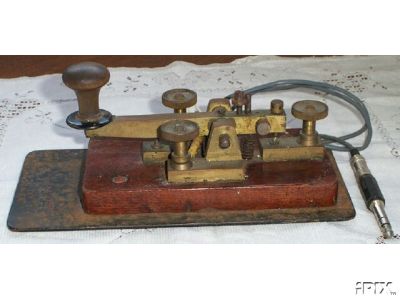 Copyright 2002, William F. Slater, III, Chicago, IL, USA
How to connect N (> 2) telephones ?
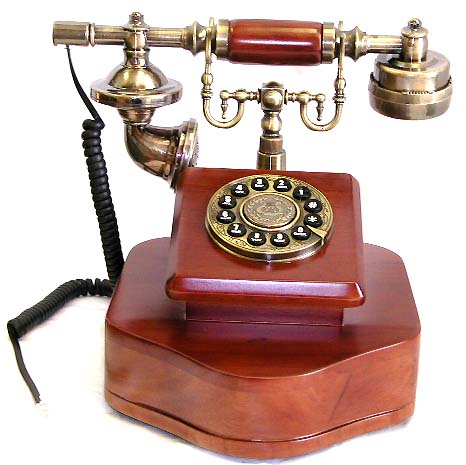 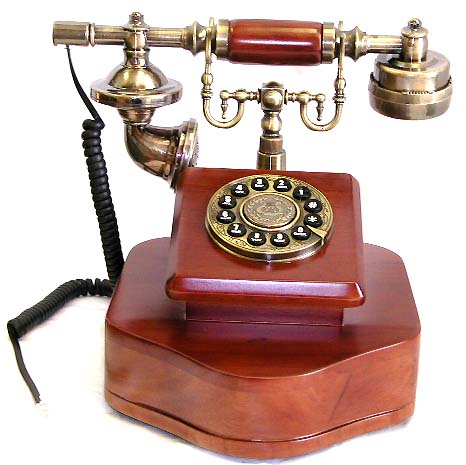 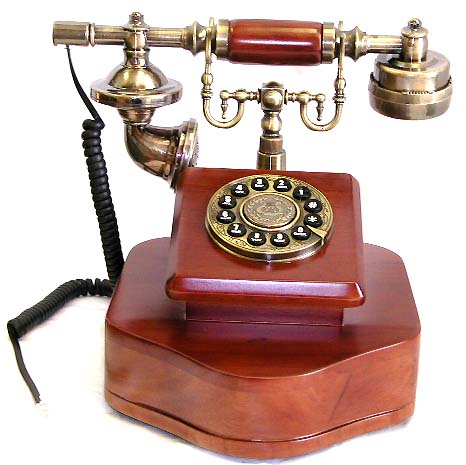 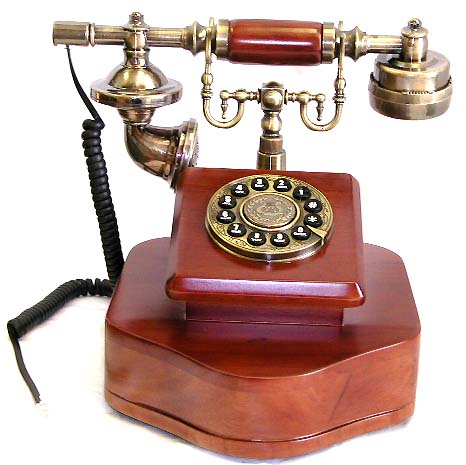 Wire (Circuit) Switching With Humans
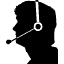 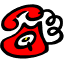 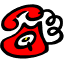 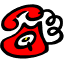 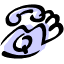 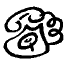 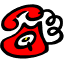 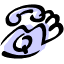 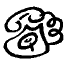 9
During a Century the Telephone System
Become a highly sophisticated network allowing any two phones to automatically establish a virtual wire (circuit) connecting both devices

The “circuit” is based on the concatenation of several intermediate “circuits”, from telephone switch to telephone switch

Circuit establishment takes around 1 second and the conversation lasts several minutes
The Inteligent Network
Telephone circuits reliability is the product of intermediate circuit components reliability
	Pc = P1 . P2 .... Pn  = Pn      (e.g. 0.9 x 0.9 x 0.9 = 0.729 …)

Telephone switches and their interconnections become critical, complex and very expensive

Telephones were “stupid” devices

At 10 Mbps transmission speed, the 1 second circuit establishment delay allows the transmission of 1 M Byte

The telephone network was mainly operated by national monopolies
Internet Origin
The Internet was created in simpler times. Its creators and early users shared a common goal — They wanted to build a network infrastructure to hook up all computers in the world together so that as yet unknown applications could be invented to run there.

in Tussle in Cyberspace: David Clark et al. “Defining Tomorrow’s Internet,” in Proceedings of SIGCOMM’02, 2002, USA
Some Internet Milestones up to 1995
Age of
eCommerce
Begins
1995
Mosaic
Created
1993
WWW
Created
1989
Internet
Named 
and 
Goes
 TCP/IP
1984
ARPANET
1969
Packet 
Switching 
Invented
1964
A 
Mathematical
Theory of
 Communication
1948
1945
1995
Copyright 2002, William F. Slater, III, Chicago, IL, USA
Arpanet Logical Map. August 1976
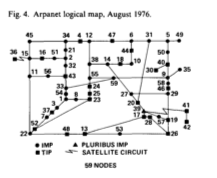 in I. K. Dalal and R. Metcalf, “Reverse Path Forwarding of Broadcast Packets,” CACM, December 1978, Volume 21, Number 12
Internet growth trends
1977: 111 hosts on Internet
1981: 213 hosts
1983: 562 hosts
1984: 1,000 hosts
1986: 5,000 hosts
1987: 10,000 hosts
1989: 100,000 hosts
1992: 1,000,000 hosts
2001: 150 – 175 million hosts
2002: over 200 million hosts
By 2010, about 80% of the planet will be on the Internet
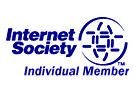 Copyright 2002, William F. Slater, III, Chicago, IL, USA
Portugal — 1991
During 1991 several universities replaced their (illegal) IP networks by legally NIC registered networks
At the end of the 1st semester of 1991, IP packets were able to travel from the Portuguese RCCN backbone to the NSF backbone
International connectivity was made possible using a 64 Kbps X.25 circuit to EUnet in Amsterdam (IP over the “Telephone System”)
The PT DNS domain was established in September 1991 and officially recognized by the NIC in January 1992
From than on, Portuguese hosts were able to open TCP connections to the world the same way we do it today
First services were E-mail, Network News and FTP archives (at archie.inesc.pt, archie.ncc.up.pt, fct.unl.pt, uminho.pt, puug.pt, …)
Portugal Was Officially Recognized As Internet Connected in January 1992
“A terceira e última fase consistiu na aceitação pelo NIC do sistema nacional. Essa aceitação teve efeitos práticos no início do corrente ano (1992), momento a partir do qual os “root name servers” da Internet passaram a indicar que o servidor central do domínio “PT” (Portugal) é o servidor “ns.dns.pt”, uma máquina propriedade da FCCN, instalada na sua sede e dedicada em exclusivo à gestão do DNS do país. 0 domínio “PT” tem vários servidores secundários (“de backup”) nos EUA (Berkeley, Stanford e UUnet), na Europa (EUnet, INRIA, NORDUnet) e a nível nacional.”


In José Legatheaux Martins, “Relatório de execução do Projecto Serviço IP da RCCN durante o ano de 1991,” Março de 1992, Relatório Técnico da FCCN
Portugal Status at the end of 1991
FCCN, Univ. Porto, Minho, Aveiro, Lisboa, Nova, INESC, Coimbra, IST, LIP and PUUG were connected — 26  IP networks (25 old C networks and 1 old B network)
International connectivity: FCCN, Minho, Porto, Aveiro, INESC and PUUG
21 Domains with 933 registered hosts
Host ns.dns.pt received ≈ 5,000 queries / day
In José Legatheaux Martins, “Relatório de execução do Projecto Serviço IP da RCCN durante o ano de 1991,” Março de 1992, Relatório Técnico da FCCN
Portuguese IP Traffic in December 1991(As Seen by RCCN Router GTRCCN2 in Bytes)
In José Legatheaux Martins, “Relatório de execução do Projecto Serviço IP da RCCN durante o ano de 1991,” Março de 1992, Relatório Técnico da FCCN
Portuguese IP Address Evolution
In José Legatheaux Martins, “Evolução Tecnológica da Internet em Portugal,” Ingenium – Revista da Ordem dos Engenheiros, 2ª Série, N.º 17, Maio 1997, pp.s 70 - 78
Internet — The Stupid Network
Packet switching
Messages are divided in small pieces — data packets
Packet headers have source and destination addresses
Packets are transported by best effort
Packets can be lost by the network
Packets can be corrupted
Packets can be delivered out of order
source
destination
IP network
21
Why a Stupid Network ?
Systems Design Principles
KISS — Keep It Simple, Stupid !


Interfaces
Information Hiding
Layering
Hierarchy
UDP
TCP
The Internet Protocol Suite
Applications
FTP
HTTP
NV
TFTP
TCP
UDP
Waist
IP
Data Link
NET1
NET2
…
NETn
Physical
The Hourglass Model
The waist facilitates interoperability
24
Layer Encapsulation
User A
User B
Get index.html
Connection ID
Source/Destination
Link Address
25
End to end arguments
One of the most respected and cited of the Internet design principles is the end to end arguments, which state that mechanisms should not be placed in the network if it can be placed in the end node, and that the core of the network should provide a general service, not one that is tailored for a specific application. There are two general dimensions to the arguments: innovation and reliability.

In Tussle in Cyberspace: David Clark et al. “Defining Tomorrow’s Internet,” in Proceedings of SIGCOMM’02, 2002, USA
Keep Complexity Under Control
Perfection is reached not when there is no longer anything to add, but when there is no longer anything to take away.

Antoine de Saint Exupéry
The Intelligent Network Revenge
By 1994 the Internet become main stream in most western countries

By 1995 the NSF Backbone was dismantled and replaced by several private backbones

By 2000 most Internet big players were owned (or tightly connected) to the main Telecoms of the world — the deep pocket guys
The Stupid Network Today
World Wide IP Transported Data
1 PB = 1 Peta Byte = 1 000 000 000 000 000 = 1015 Bytes  = 1 Quadrillion or 1000 Tera Bytes (1 DVD = 8 x 109 bytes)

Internet denotes all IP traffic that crosses an Internet Backbone
Non-Internet IP denotes IP WAN Traffic, IP transport of TV or VoD (inside a closed Backbone)
Mobile includes mobile data generated by handsets, notebook cards, …
In Cisco Visual Network Index:  Forecast and Methodology, 2008 - 2013
IP Transported data – cont.
1 PB = 1 Peta Byte = 1 000 000 000 000 000 = 1015 Bytes  = 1 Quadrillion or 1000 Tera Bytes (1 DVD = 8 x 109 bytes)

Consumer denotes all Internet traffic generated by households, universities, cafés, …
Business denotes all IP traffic generated by business and government (private WANs and Internet transported)
Mobile includes mobile data and Internet data generated by handsets, notebook cards, …
In Cisco Visual Network Index:  Forecast and Methodology, 2008 - 2013
Inter AS Consumer transported data
In Cisco Visual Network Index:  Forecast and Methodology, 2008 - 2013
Some Observations (if we trust the forecast)
A very large fraction of Internet and IP traffic is inter-AS (around 60%)
1000 M users (1000 M computers ?) exchange 30 P Bytes per day globally
Internet backbone traffic is expected to grow 7 times in 4 years
Interactive real time one-to-one or many-to-many communications only represent 2.5%
Some observations (cont.)
Probably, more than 75% is video distribution (P2P + video)
Hopefully, some promising / interesting consumer applications require upload capacity (e.g. ambient video ≈ 8,4 %)
Small to medium duration TCP connections (Web, Mail, P2P) will decrease from ≈ 60% to ≈ 42% )
Long single sourced transfers (TCP and IP Multicasting) will increase from ≈ 31% to ≈ 55 %
Internet Problems as of Today
One billion users exchange globally ≈ 30 PB per day
Will it
scale to accommodate the expected needs ?
become reliable and secure ?
become a giant big brother ?
remain application neutral and open to innovation ?
remain universal and open in all countries ?
The Problems of Scale
How many globally unique IP addresses will we need ?
How to accommodate billions of new mobile users ?
Scaling The Backbone — BGP Prefixes
In  http://bgp.potaroo.net
Scale in the Backbone — BGP Updates
7 Day BGP Profile: 24-April-2010 00:00 - 30-April-2010 23:59 (UTC+1000)
Number of BGP Update Messages:  608618 
Number of Prefix Updates:  1263963 
Number of Prefix Withdrawals:  95959 
Average Prefixes per BGP Update:  2.23
Average BGP Update Messages per second:  0.88 
Average Prefix Updates per second:  1.97
Peak BGP Update Message Rate per second:  1032 
           (04:59:53 Tue, 27-Apr-2010) 
Peak Prefix Update Rate per second:  787  
           (11:56:15 Tue, 27-Apr-2010) 
Peak Prefix Withdraw Rate per second:  4268  
           (04:59:53 Tue, 27-Apr-2010) 
Prefix Count:  329975
In  http://bgp.potaroo.net
Complex Networks
A new discipline is emerging: Network Science
AS Graph
The Power of Economics
Providers income comes from:
Network service and video (low margin)
Content, e.g. TV, films, soap producers, sold in bulk to network service providers
Advertisement, e.g. Google and all the other Web 2.0 application providers (high margin ?)
Content retailers, e.g. iTunes, …
Individual content owners (the Apple Application Store model ?)
As 55 % of the traffic will become single sourced video (which providers know how to bill) and due to the low margins of network operators, there is a big danger of vertical integration between network operators and the other providers
Reliability and Trust ability
Scale is introducing concentration and more and more giants
Are we returning to the old telephone network model, being dependent of a small number of operators and giant switches?
The so called Cloud (supporting the Web 2.0 applications) is a playground of a dozen of global operators
Will giants and States fight or collude to control the Internet ?
The “community” still has some power ?
Empower The Core And The Ends (Ends = Users ?)
Legislation and regulation must promote diversity (number of providers, exploitation of alternative access technologies, …) at the core and in the edge
Researchers must find ways to scale global routing and addressing issues
Researchers must find ways to increase the support of diversity
Several interfaces in devices
Several simultaneous providers
Allow ends (users ?) to choose routes and intermediate providers
Security, Reputation, Traceability
An Internet completely main stream, requires enhanced security and traceability mechanisms
Denial of service prevention requires changes in the current transport protocols
Will the Internet become a Big Brother ?
Privacy — The Good Old Days
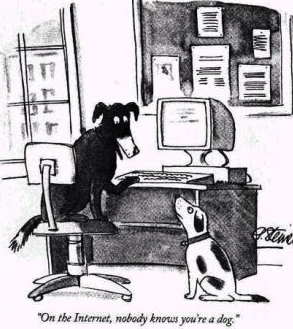 Empower the ends (users ?)
Research ways to support and increase network diversity
Research privacy, authentication and reputation mechanisms
Research payment systems allowing individuals, small to medium business to flourish and network providers to bill QoS, multicast and upload capacity on demand
…..
Develop the next big paradigm shift, but expect it to run as a new layer ….
If You Want to Become an Internet Tec. Leader (Whatever it Means)
Think long term
Emphasize principles, not facts
Understand reality
Expect paradigms shift
Study how things work inside
Learn how to master complexity
Try to solve real problems
Ignore hype
Don’t forget the past

A. S. Tanenbaum and D. Paterson